KONKURSY I OSIĄGNIĘCIA
KLAS ZAWODOWYCH
CUKIERNICY
PIECZEMY BABECZKI
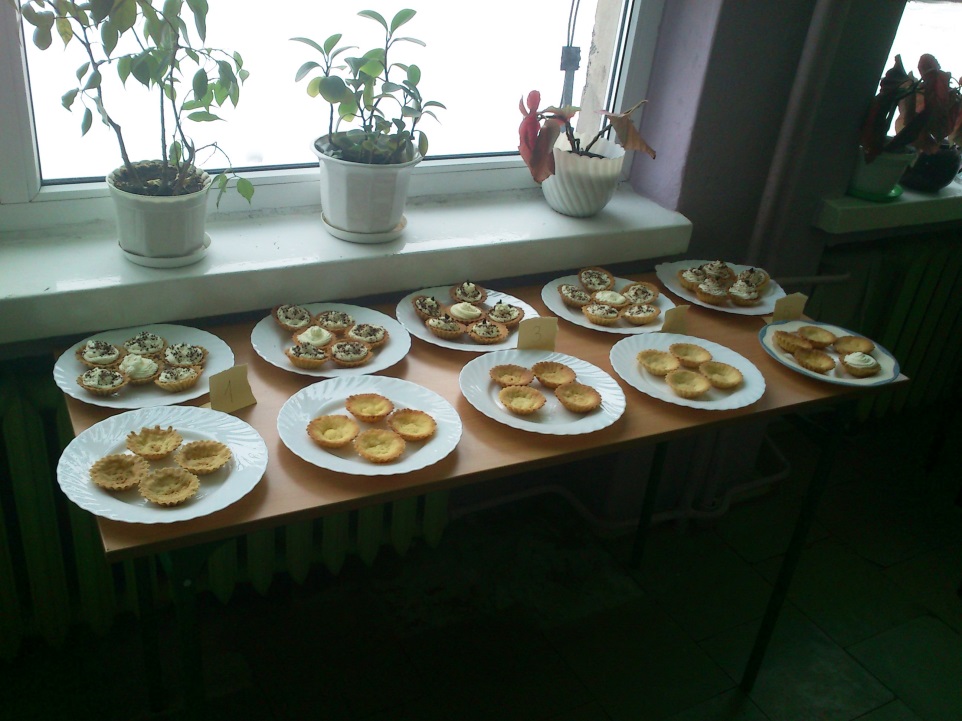 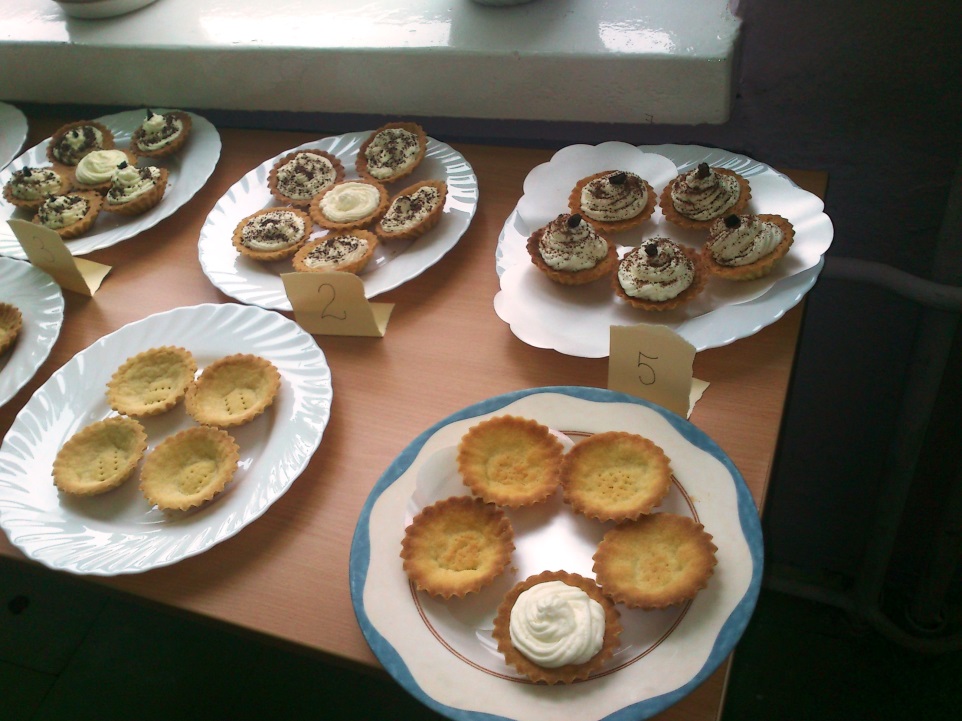 RÓŻE KARNAWAŁOWE
PRAKTYCZNA CZĘŚĆ KONKURSU „NAJSPRAWNIEJSZY W ZAWODZIE” CUKIERNIK –                W SOSNOWCU
1 MIEJSCE – 
MAGDALENA ŁABĘDZKA
4 MIEJSCE –
KAMILA ZIELIŃSKA
MUZEUM CHLEBA W RADZIONKOWIE
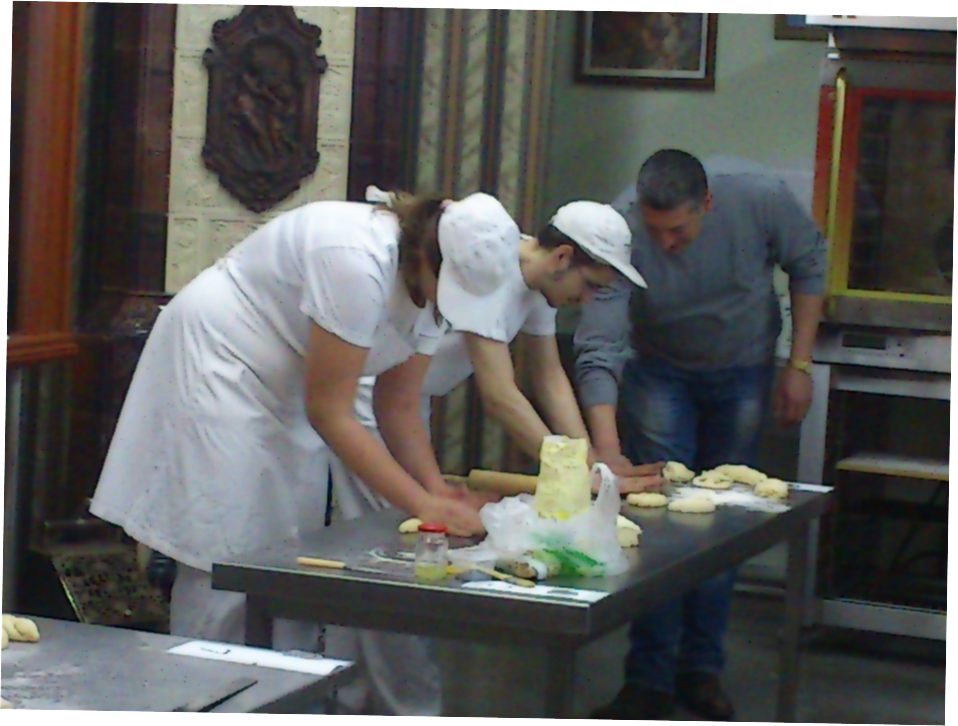 PIEKARZE
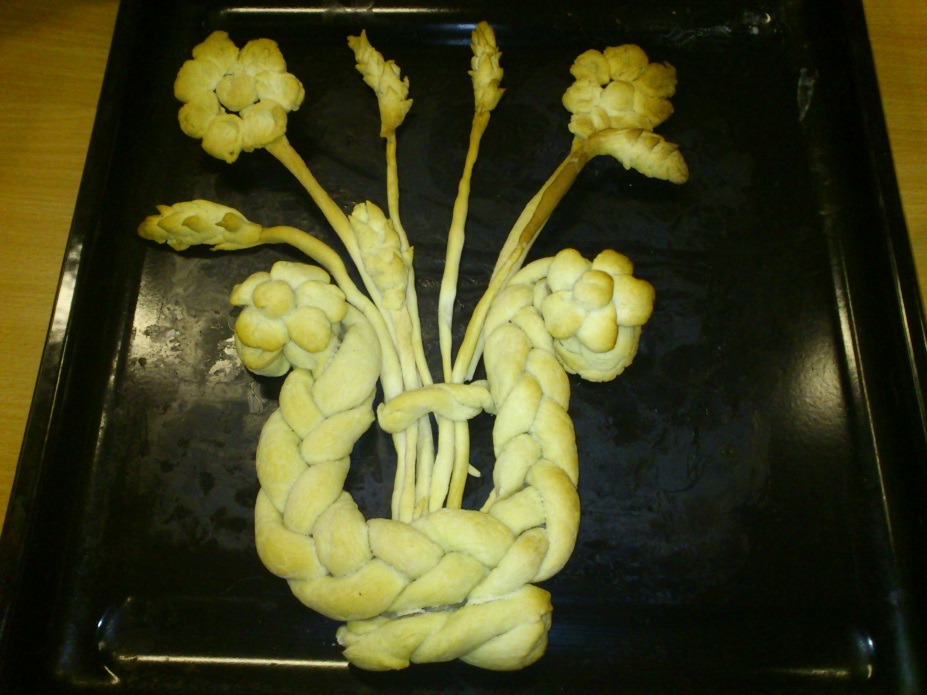 CUKIERNICY
TORT OKOLICZNOŚCIOWY
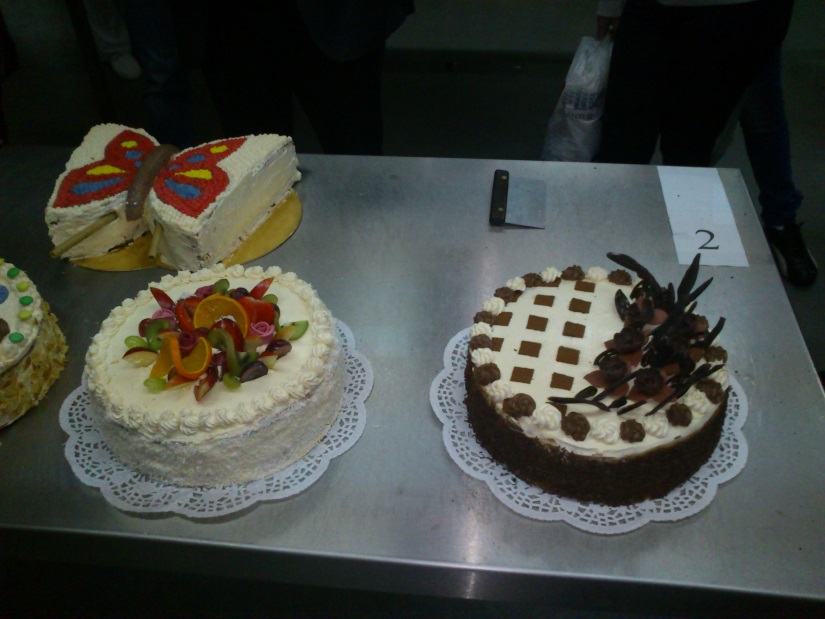 PIEKARZE
TORTY WESELNE
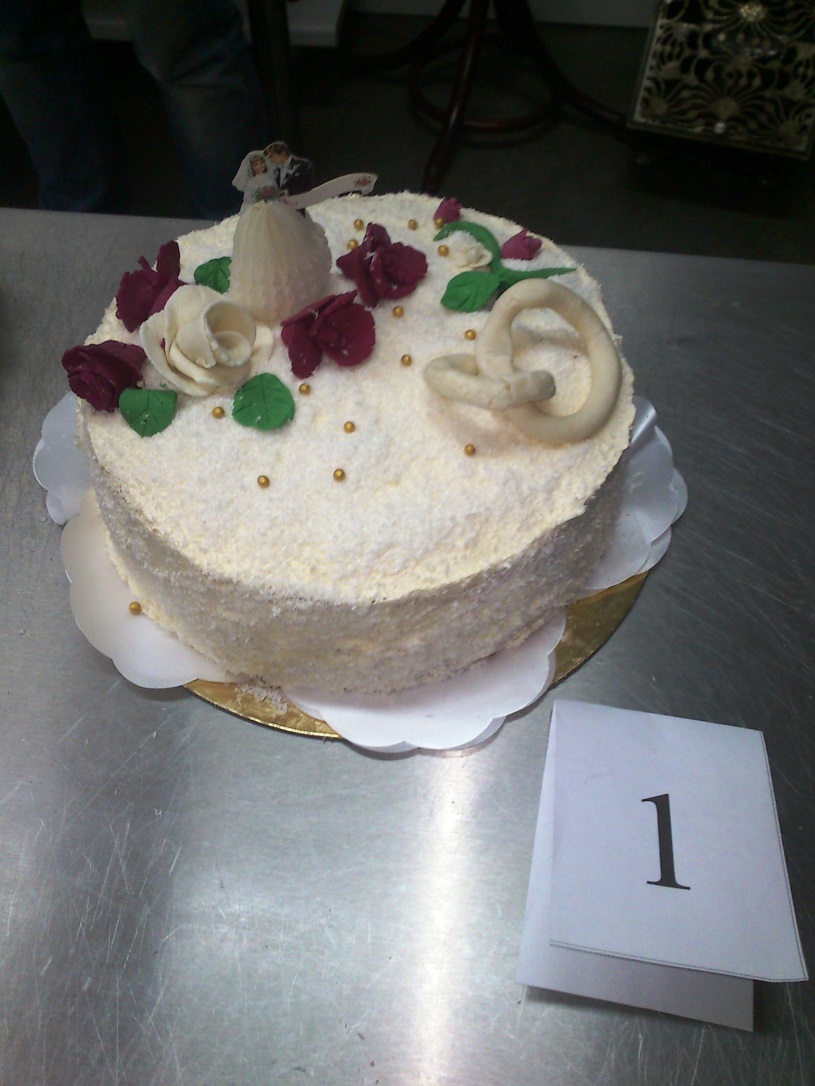 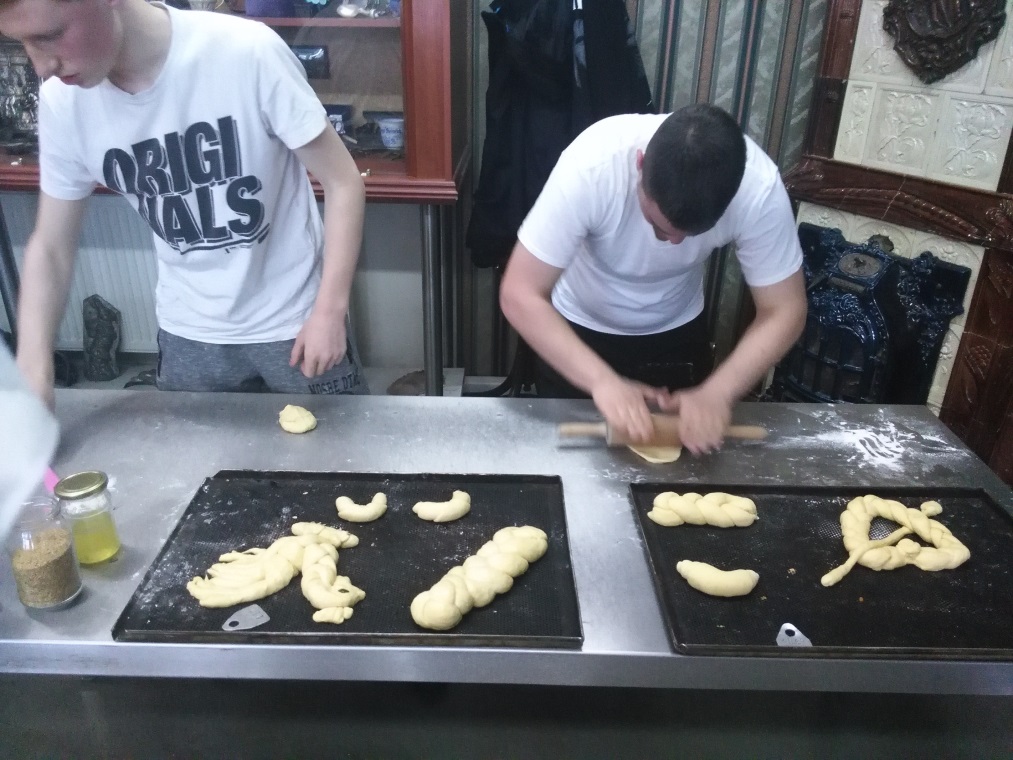 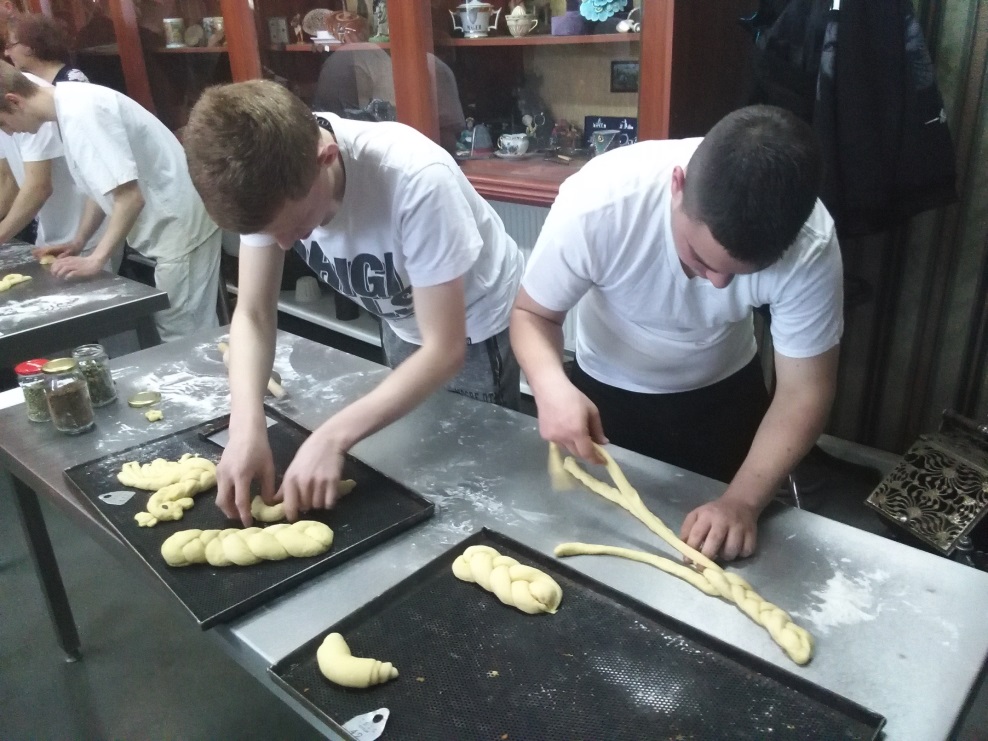 WIELKANOCNY ZAJĄC
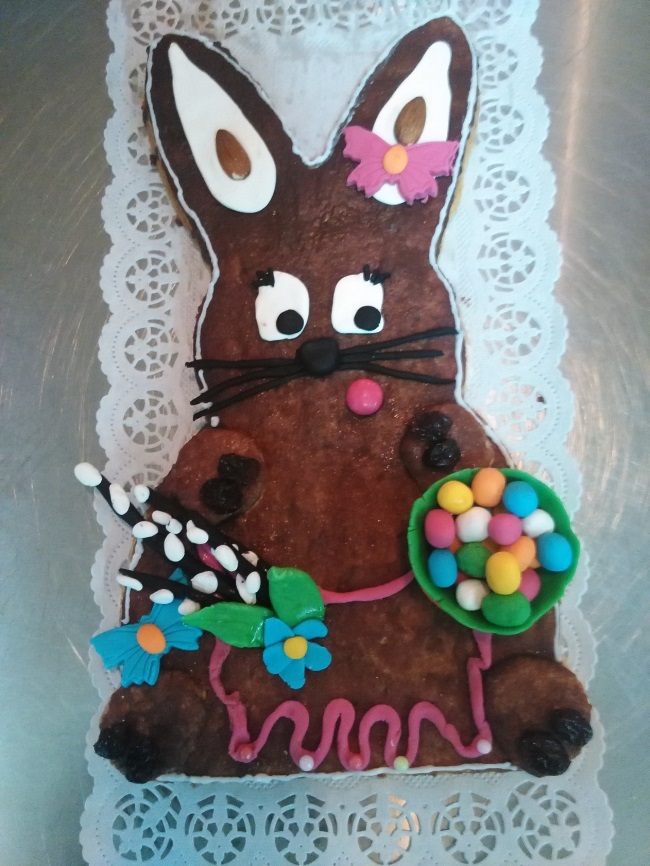 NAJSPRAWNIEJSZY W ZAWODZIE „KUCHARZ” - LUBLINIEC
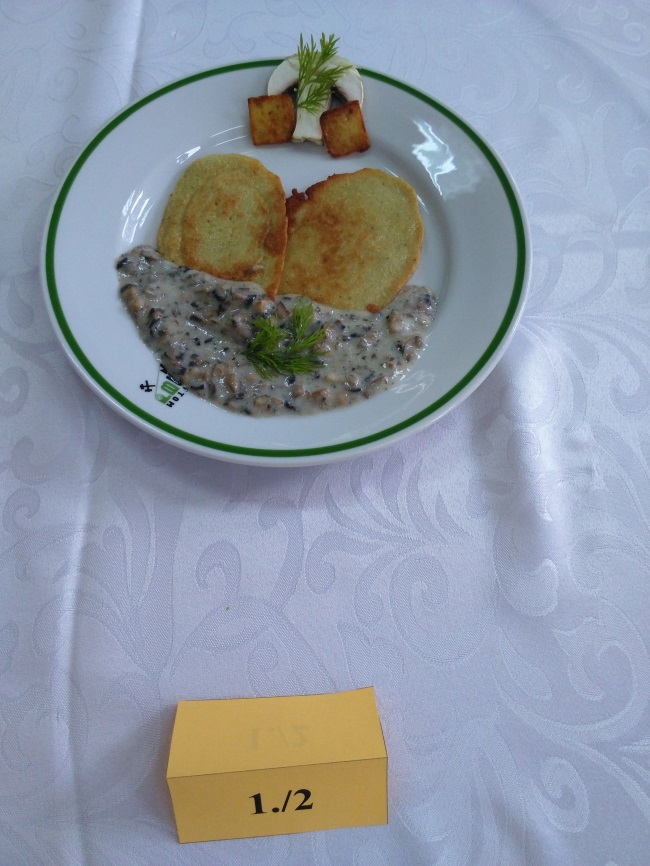 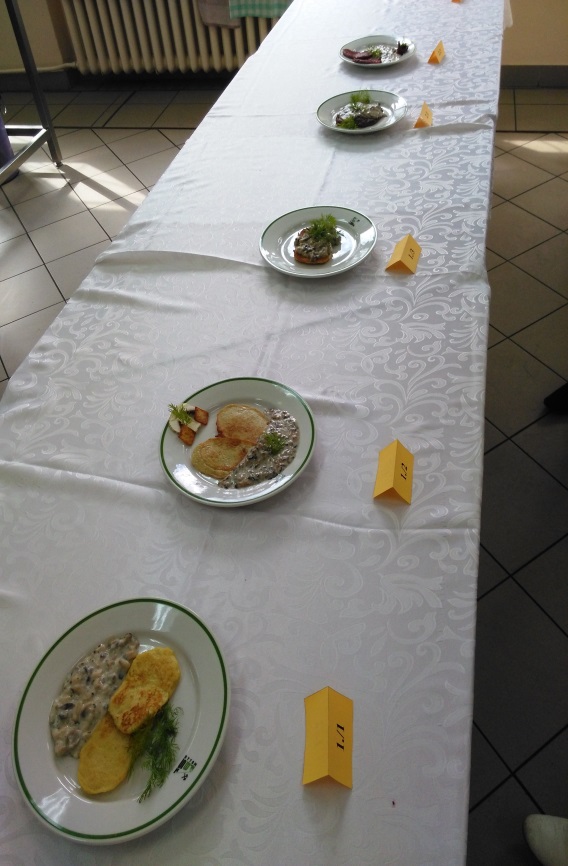 ODBIERAMY NAGRODY                             W CZĘSTOCHOWIE
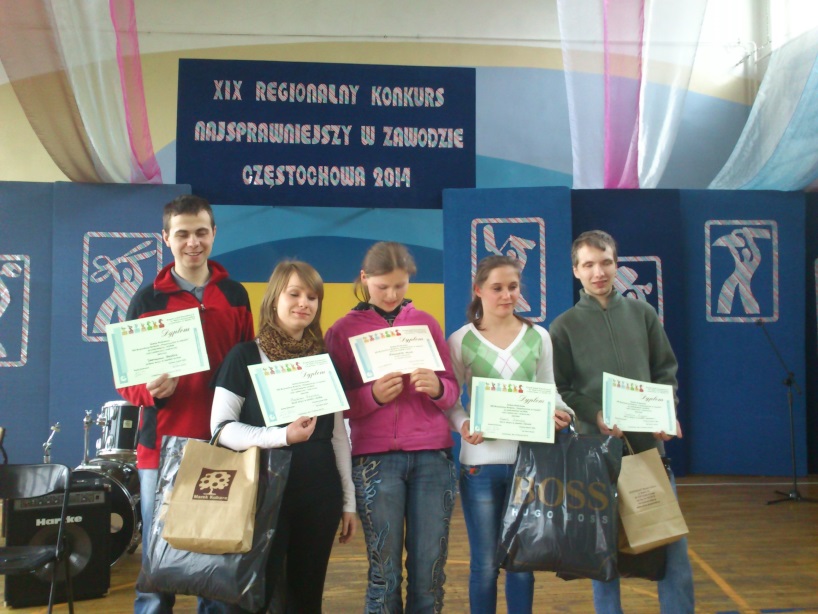